وزارة التعليم العالي والبحث العلمي الجامعة المستنصرية / كلية التربية الأساسية
اختبار الاسئلة المقالية
بإشراف  
 
أ.د قصي عبد العباس الابيض
اختبار الاسئلة المقالية
إن الكثير من التربويين يثني على الاسئلة المقالية ولديهم قناعة بانها افضل وسيلة شاملة لتقويم التحصيل فهي تتيح حرية نسبية في الاجابة ، وهذه هي ميزتها الرئيسة ، وهذا النوع من الاسئلة يطلب من المعلم كتابة الاجابة عن الاسئلة (احيانا تكون الاسئلة والاجابة شفهية ) وتعطى الاحكام حول دقة الاجابة ونوعها ، ومع ان الخطوط الفاصلة في هذا النوع من الاسئلة غير قاطعة فانه من المناسب التي تتطلب اجابات مكتوبة في احد الانواع التالية:
1-اسئلة الفقرات المحددة : وهي اسئلة تستدعي اجابات  تقع في مجال التذكر والفهم  وقد تتكون الاجابات من حقيقة او راي  او ذكر لأكبر كم من المعلومات يمكن للطالب تذكره عن موضوع محدد وتكون الاجابة ما بين جملة او جملتين  الى عدة فقرات ويشيع استعمال هذا النوع في تخصصات التربية والتعليم ومن هذا النوع
-	ما الوظائف الثلاث التي تؤديها الاهداف التدريسية ؟
اختبار الاسئلة المقالية
2- الاسئلة المقالية المحددة : ويقصد بها الاسئلة التي تعرض مسالة جديدة للطالب والمطلوب ان يتذكر الطالب المفاهيم والحقائق المتعلقة بها ثم ينظم ما تذكره ويكتبه في اجابة متماسكة وتستدعي الاسئلة المقالية المحدودة اجابة في حدود صفحة او اقل ويمكن تمييزها من اسئلة الفقرات المحدودة بان اجابتها تقع في مستوى اداء  اعلى من التذكر مثال
-قارن بين الفن اللفظي وغير اللفظي من حيث الاختلاف والتشابه
3- الاسئلة المقالية المطولة : وتختلف هذه الاسئلة عن الاسئلة المقالية المحدودة في كون أسئلتها اعقد ، لذا فهي تتطلب اجابات اطول ومدى من القدرات يراوح من التذكر الى التقويم ويحتاج التقويم البارع للأسئلة الة قدرات عالية ايضا مثال:
اختبار الاسئلة المقالية
-تخيل انك زرت الارض عام 2500ووجدت تحولات مذهلة في التعليم فقد عرضت على كل طالب مادة دراسية ونشاطات مختلفة من غيره ولم يتشابه الطلاب الا في تنمية معرفتهم ومهاراتهم في القراءة والكتابة والتحدث واللغات والرياضيات واتصف التعليم عام 2500 بثلاث خصائص هي:
-اهتمام راق بما يعرض على الطالب
-نظام تواصل يسمح بمشاركة كاملة من الطالب 
-تقنية تعطي تغذية راجعة بقصد سلوك عملي من قبل الطالب
 اكتب مقالة جيدة التنظيم مابين 400 كلمة مناقشا التحولات في نظرية التعلم ،وفي النظرة الى المتعلمين وفي سياسات التعليم التي يمكن ان تفسر نظام التعليم عام 2500م تقويم مقالتك يتوقف على ما تقوله ،و على كيفية استعمالك  للمراجع بفاعلية، خفض 30 دقيقة  للتخطيط و80 دقيقة للكتابة و10 دقائق للمراجعة و تصويب الأخطاء.
إرشادات لصياغة الأسئلة المقالية
يجب على مستخدم هذا النوع من الأسئلة ان يتبع الخطوات التالية:
1-	استعمال الأسئلة المقالية لتقويم نتائج التعلم المعقدة.
أي تجنب بدء الأسئلة بعبارات مثل :عدد، اذكر، متى، اين ...الخ  لأن ذلك سيؤدي إلى أسئلة الفقرات المحدودة ولذا تستخدم عبارات مثل: قارن، ناقش ،أعد تنظيم، اتخذ موقف ،دافع عنه ...الخ .
2-	 اختيار الأسئلة المقالية ذات الإجابة المحددة
 حيث ينصح به الأسئلة التي يجاب عنها في 15 دقيقة ،وهذا يتيح التعرف على عينة أوسع من تحصيل الطلاب وتكون مهمة المصحح  سهلة.
3-	 تحديد المسألة وتنظيمها بطريقه جيدة.
 وذلك توضيح ما يجب على الطلاب فعله، وكيف ستقوم إجابتهم  و يفضل تحديد بعض المعلومات كما في المثال السابق .
إرشادات لصياغة الأسئلة المقالية
4- تحضير الإجابة النموذجية قبل الاختبار. وهذا يساعد على تعديل بعض الأسئلة أو حذفها.
5- إعطاء وقت كافياً للإجابة. وذلك لكي لا يبذل الطلاب جهدًا كبيرًا بالكتابة تطغى فيه الكمية  علي النوعية.
6-  تشجيع الإجابات العميقة الإجابة عن الأسئلة نفسها. فمن السلوك الخاطئ ان يعطي للطلاب الاختيار وذلك يضعف اساس مقارنة إجابتهم.
7- اطلب من جميع الطلاب الإجابة على جميع الأسئلة. نظراً لأن الأهداف التدريسية واحدة لجميع الطلاب من الخطأ أن يعطي للطالب فرصة الاختيار من بين الأسئلة- من ذلك هو الشائع- لأن اختلاف الإجابة يضعف أساس مقارنة اجاباتهم
مزايا الاسئلة المقالية
لهذا النوع من الاختبارات العديد من المزايا والعيوب كغيره من الاختبارات، ومن مزاياه .
1- سرعة وسهولة الإعداد، مما يوفر الكثير من وقت وجهد المعلم.
2- قياس قدرات كثير ومتنوعة لدى الطالب وخاصة القدرات المعرفية والقدرة التعبيرية والقدرة على حل المشكلات .
3- يساعد على التعرف على قدرة الطالب على التخطيط للإجابة وتنظيم الافكار وربطها ببعض وبيان قدرة الطالب على استخدام لغته الخاصة في الاجابة ومعالجة الموضوع الذي يتناوله السؤال من جميع جوانبه ، وتغطية كل جزء فيه بحسب وزنه واهميته . 
4- يساعد على تتبع تفكير الطالب في العمليات العقلية والكشف عن قدراته على التحليل والنقد وبداء الرأي الشخصي واصدار الاحكام . 
5- يساعد على التفريق بين الطالب الذي تقوم دراسته على الفهم والطالب الذي تقوم دراسته دون فهم او استيعاب .
6- ابتعاد الاجابة عن التخمين والصدفة .
عيوب الاسئلة المقالية
1- البعد عن الموضوعية وتغلب الذاتية حيث تؤثر فكرة المعلم على الطالب في تقدير الدرجة .
2- يغطي جوانب محددة من المادة المقررة ، نظرا لقلة عدد الاسئلة فيبتعد عن الشمول والتمثيل لمحتوى المادة ، وانخفاض درجتي الصدق والثبات . 
3- يتعذر اخضاع نتائجه لطرق البحث والاحصاء بسبب صعوبة وضع معايير محددة للأداء .
4- تلعب الصدفة احتمال كبير في حصول الطالب على درجة لا يستحقها ، وذلك اذا تناول الاختبار جانبا كان الطالب قد قرأه قبل دخول الامتحان . 
5- اختلاف درجات المصحح للموضوع نفسه لتدخل عامل الذاتية كما قد يختلف تقدير المصحح نفسه للدرجة ان اعاد التصحيح في وقت اخر . 
6-	 غموض بعض الاسئلة يؤدي الى تفاوت فهم الطلاب للأسئلة مما لا يمكن الطالب من تقديم الاجابة مع معرفته لها ، لعدم وضوح المطلوب .
عيوبه الاسئلة المقالية
7-  تأثير اسلوب الاجابة ونمطها يؤثر على كم العلامة المعطاة بغض النظر عن صحة المضمون نظرا للمهارة اللغوية العالية للطالب . 
8-  تأثير الاجابة السابقة بمستوى الاجابة اجابات الطلاب الذين تم تصحيح اوراقهم قبل ورقة الطالب الحالية ، فقد يعطي درجة ضعيفة لإجابة جيدة لان الاوراق السابقة بها اجابات ممتازة ، وقد يعطي درجة ممتازة لورقة جيدة اذا كانت الاجابات  السابقة ضعيفة  . 
9- تستغرق وقت طويل في التصحيح خاصة عند استرسال الطلاب في الاجابة ولو لم يكن لها علاقة بالمادة . 
10- يقيس هذا النوع عدد محدد من القدرات ، ولا يود المعلم بالتغذية الراجعة المناسبة التي تساعده على التعرف على مدى التقدم الذي حققه في بلوغ الاهداف المنشودة .
ارشادات تصحيح الاسئلة المقالية
نظرا لكثرة الانتقادات لهذا النوع من الاختبارات فانه يمكن التغلب على عيوب الاختبارات المقالية باتباع الخطوات الاتية : 
1- استعمال اجابة نموذجية عند التصحيح .
2- تصحيح السؤال نفسه عند كل الطلاب قبل الانتقال الى السؤال الثانية لدقة المقارنة . 
3- تغطية اسماء الطلاب لتقليل احتمال الانحياز .
4- تصحيح جميع الارواق في جلسة واحدة  
5- اختيار عدد من الاوراق بطريقة عشوائية وقراءتها لتكوين فكرة عامو عن مستوى الاجابة ، مراعاة للعدل في توزيع الدرجات العشوائي . 
6- قراءة الاجابة مرتين قبل وضع الدرجة .
مجالات استخدام الاسئلة المقالية
من ابرز المجالات التي تستخدم فيها هذه الاسئلة 
1- قياس القدرة التعبيرية لدى الطلاب من خلال استخدام الاسلوب الانشائي في الاجابة .
2- قياس الاهداف التربوية التي يكون التعبير الكتابي فيها مهما ، كإجراء مقارنة بين شيئين ، او تكوين رأي او الدفاع عنه او بيان عله او سبب او شرح المعاني والمفاهيم والالفاظ او نقد العبارات والمفاهيم والافكار او التلخيص او التحليل او اقتراح مشكلات ونحو ذلك .
3- قياس قدرة الطالب على انتقاء الافكار وربطها وتنظيمها . 
4- تشخيص القدرة الابداعية عند الطالب والتعرف على اتجاهاته ومستوى درته على استخدام لغته الخاصة .
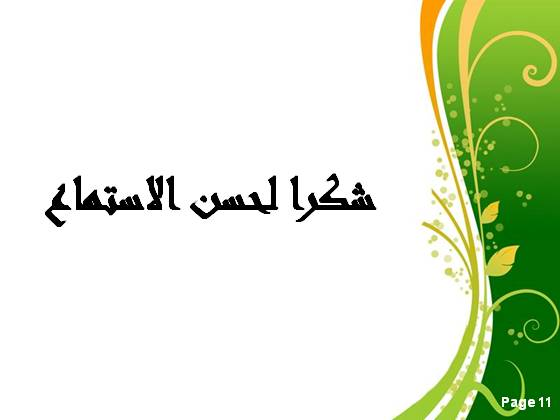